Monroe Avenue Parking / Mobility Study
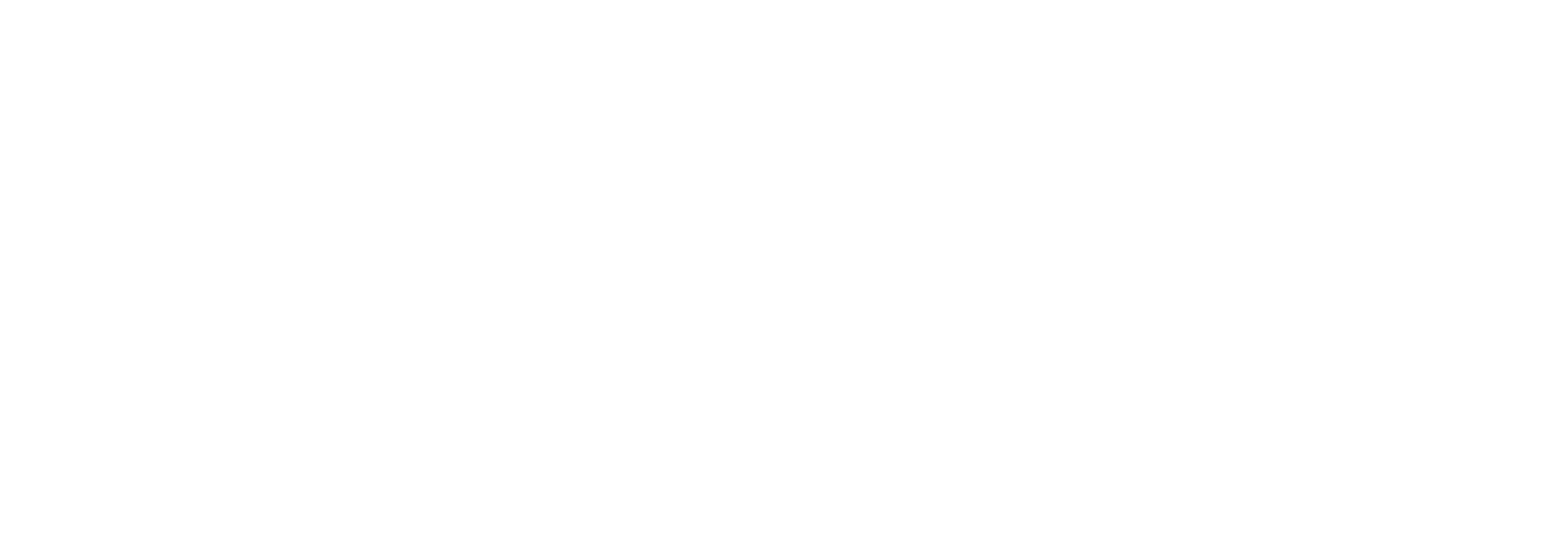 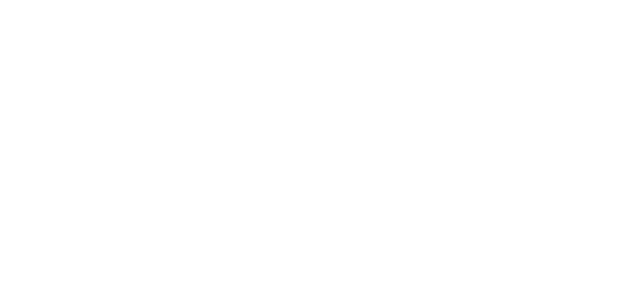 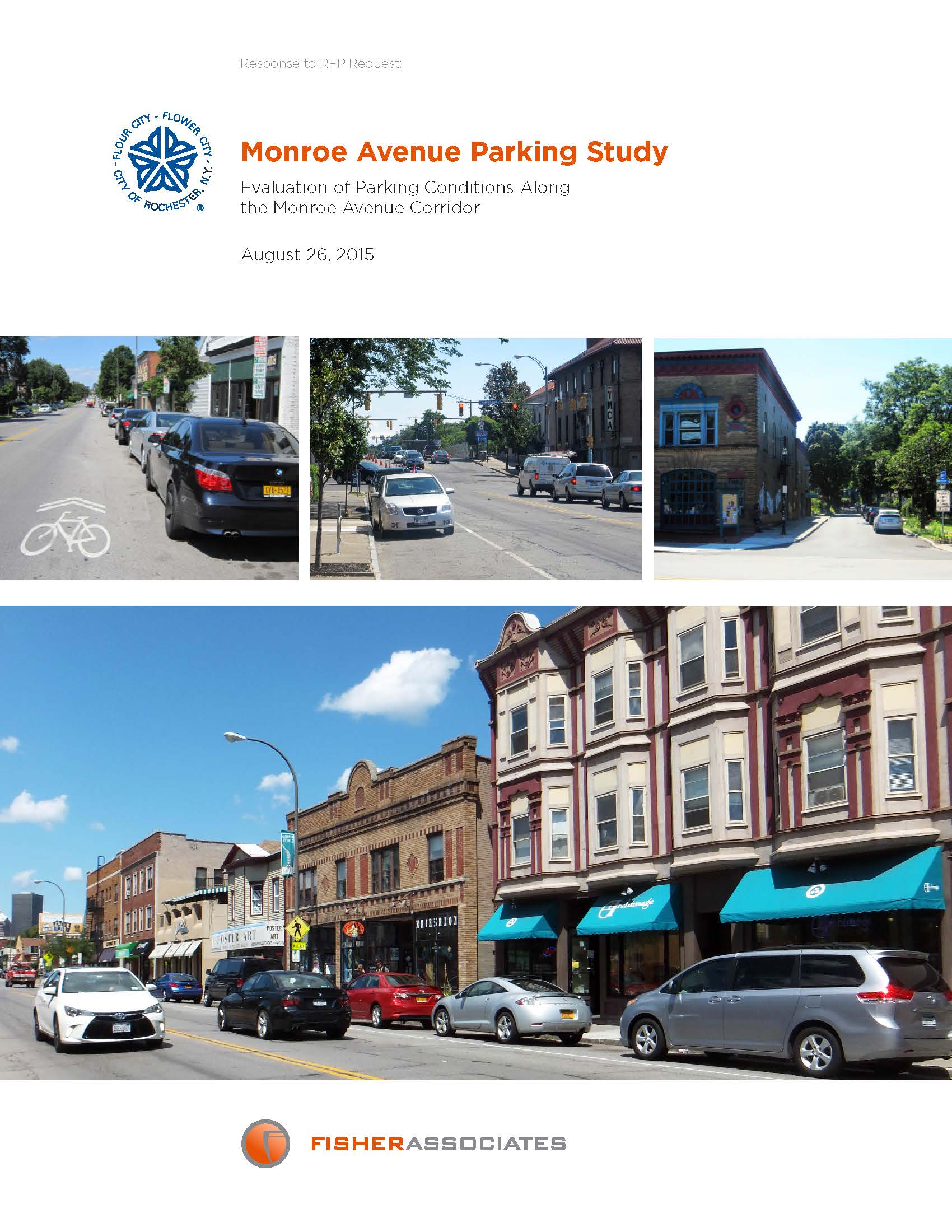 Monroe Avenue Parking / Mobility Study
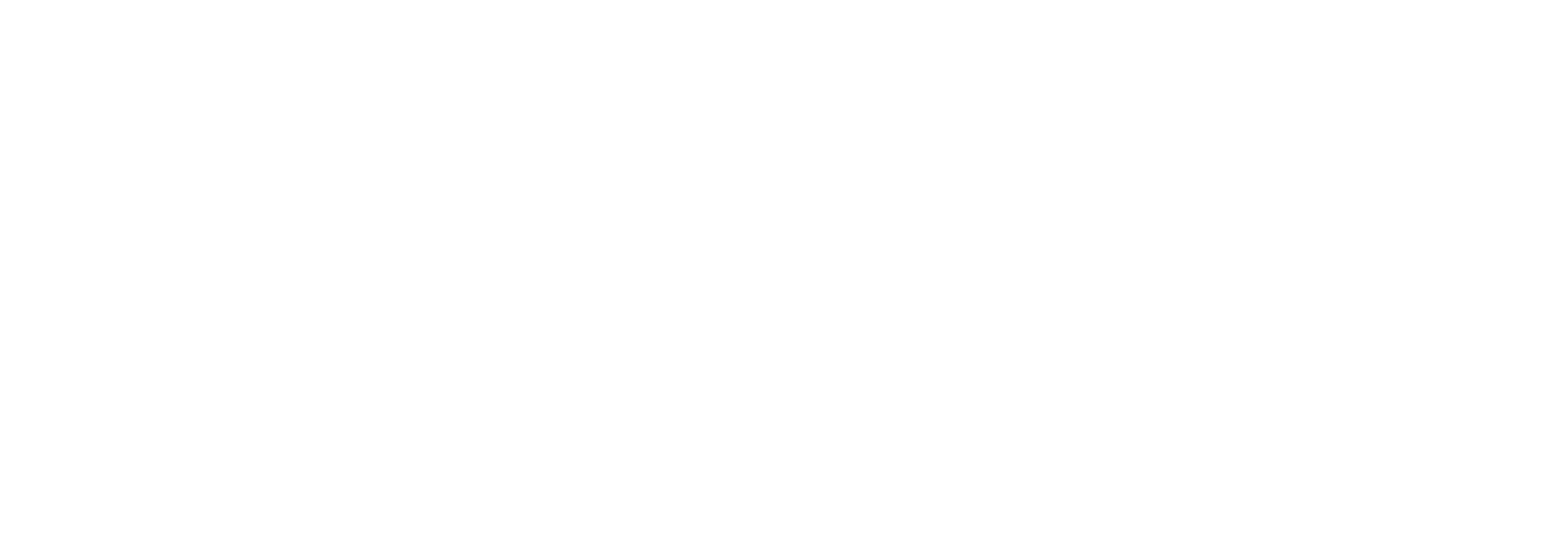 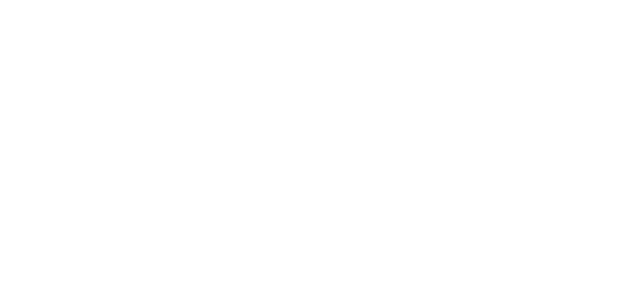 Team Introductions
Fisher Associates
William Price, RLA – Principal in Charge
Frank Armento, AICP CEP – Senior Planner
Sarah Hogan, RLA – Project Manager
Michael Godfrey – Planner
City of Rochester
Josh Artuso - Senior GIS Analyst / City Planner
Doug Benson - Associate City Planner
Marguerite Parrino - Principal Staff Assistant
Project Overview
Josh Artuso - Senior GIS Analyst / City Planner
Monroe Avenue Parking / Mobility Study
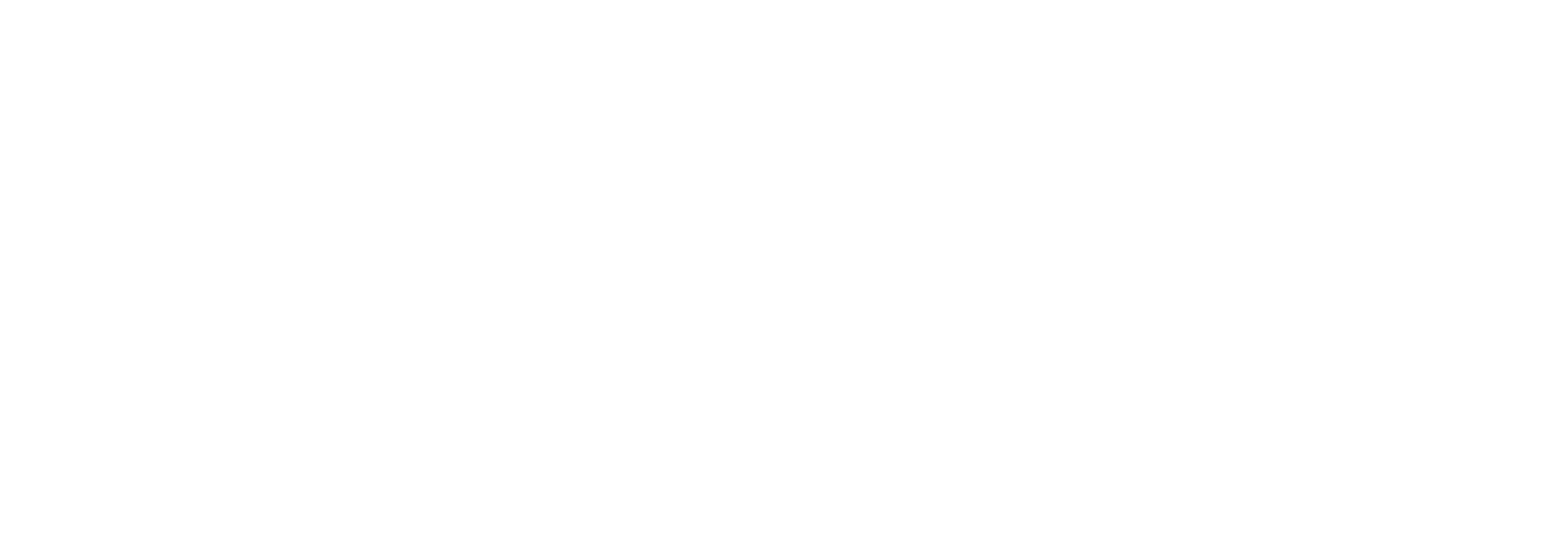 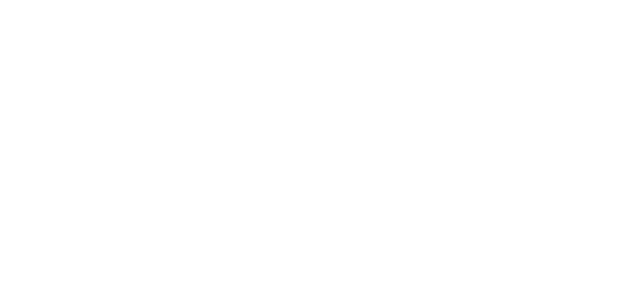 Project Status
Inventory Phase January 2016, on-going
Review of existing plans and studies
Inventory Existing Conditions
Inventory Regulatory Signage
Parking Utilization Collection Period
January 11th – January 24th
Public Participation Plan
Develop DRAFT Parking Survey
Project Schedule
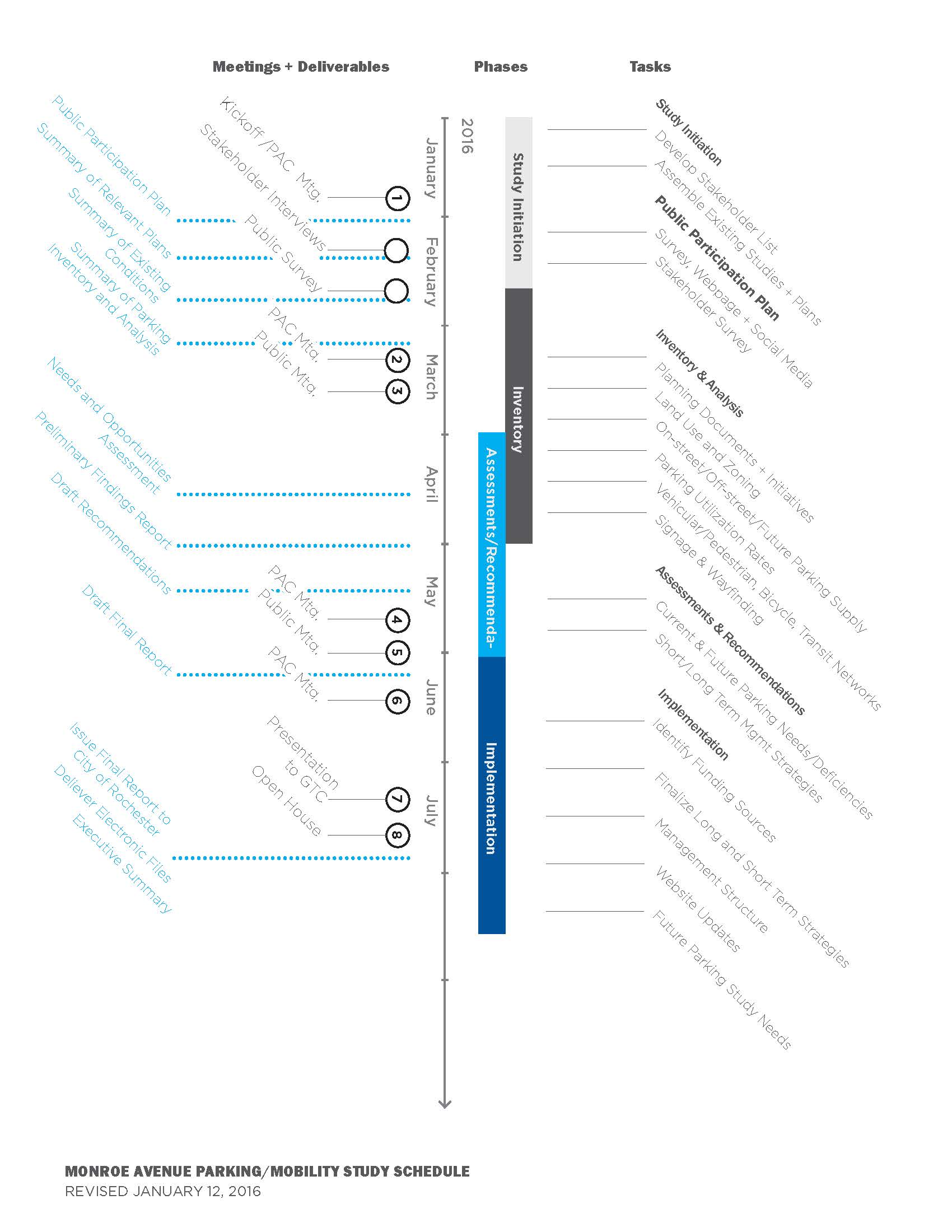 Project Schedule
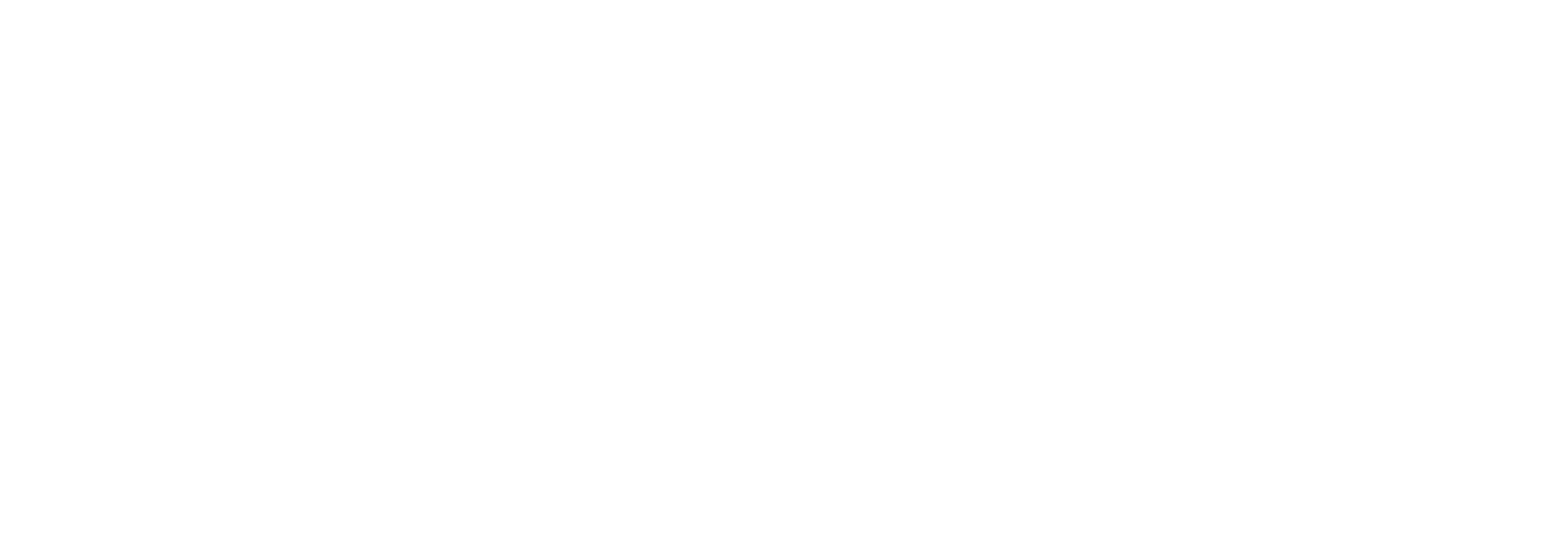 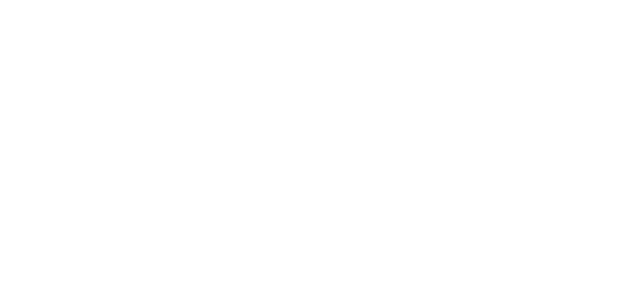 Study Area / Project Boundary
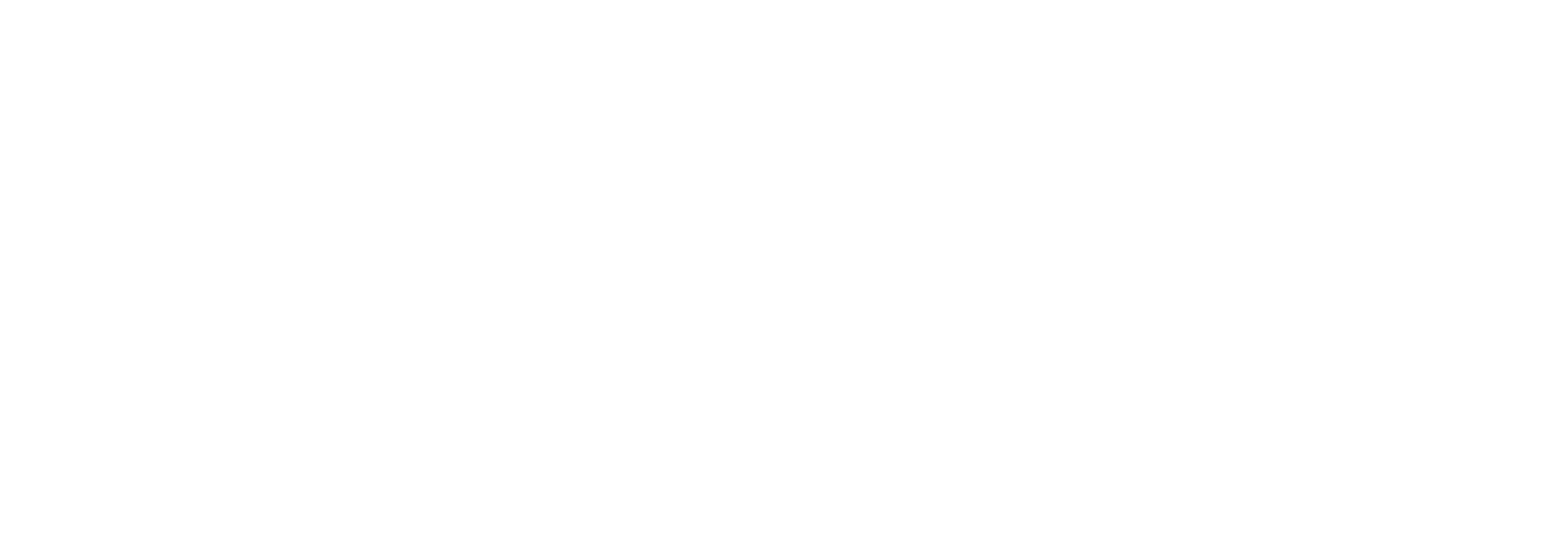 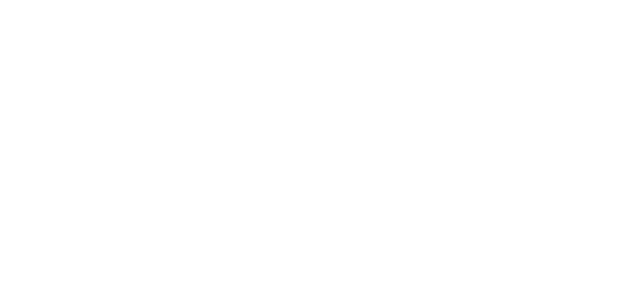 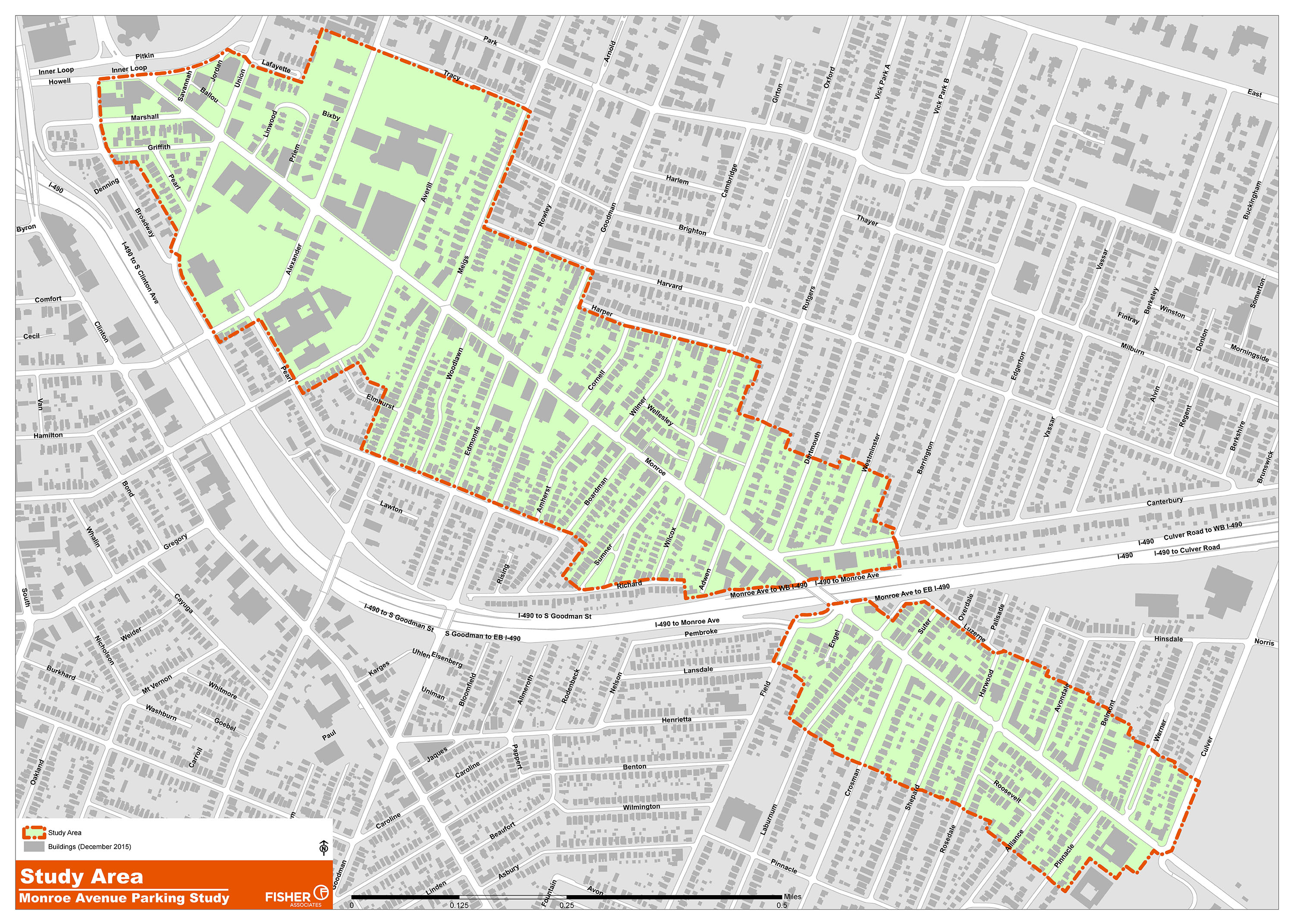 Study Area / Project Boundary
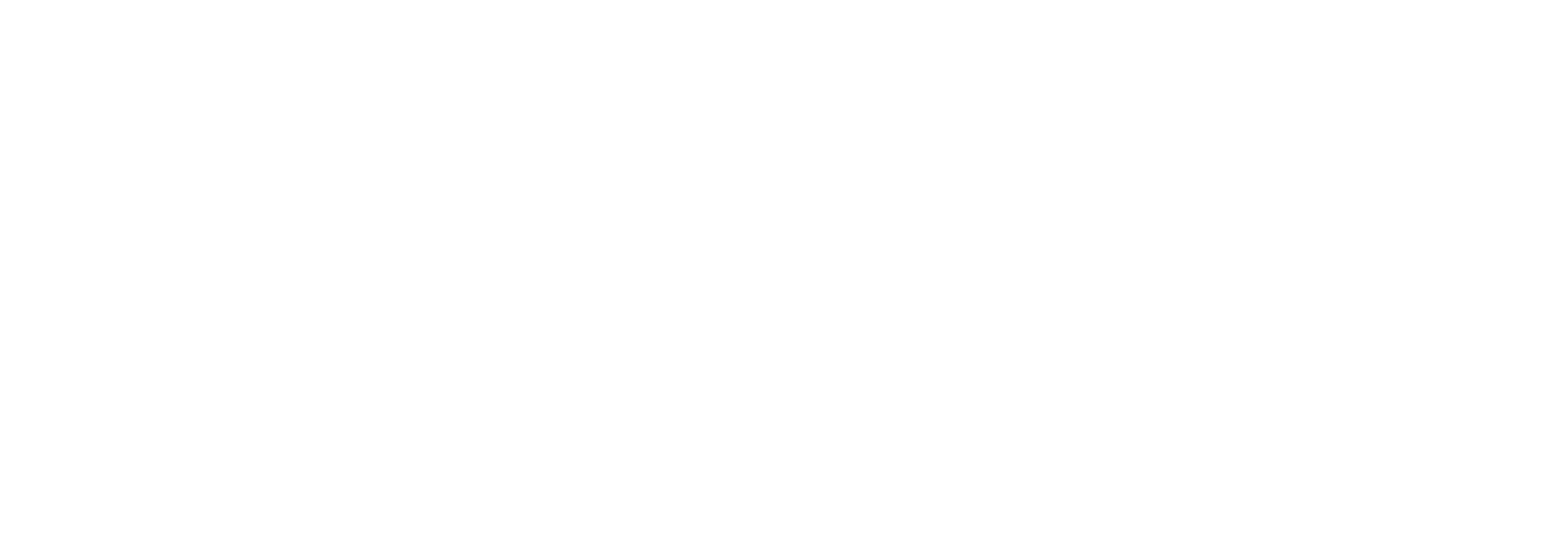 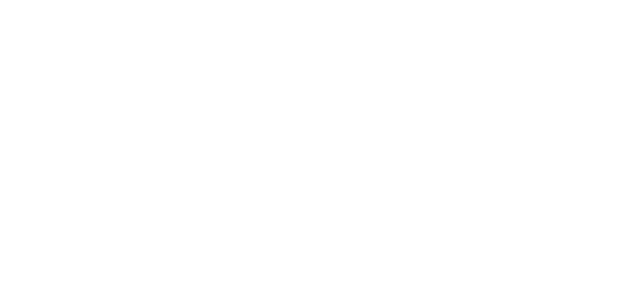 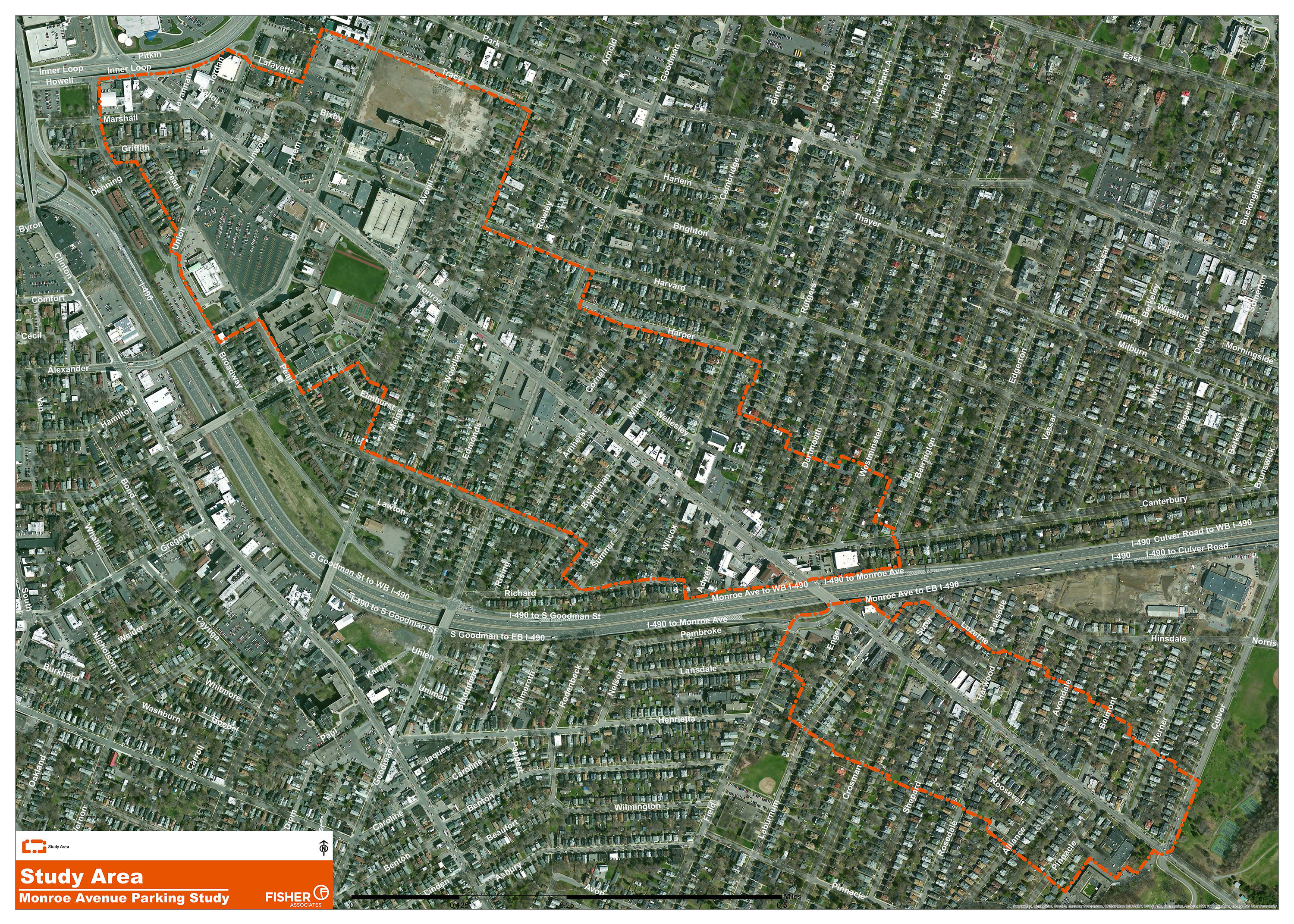 Zoning
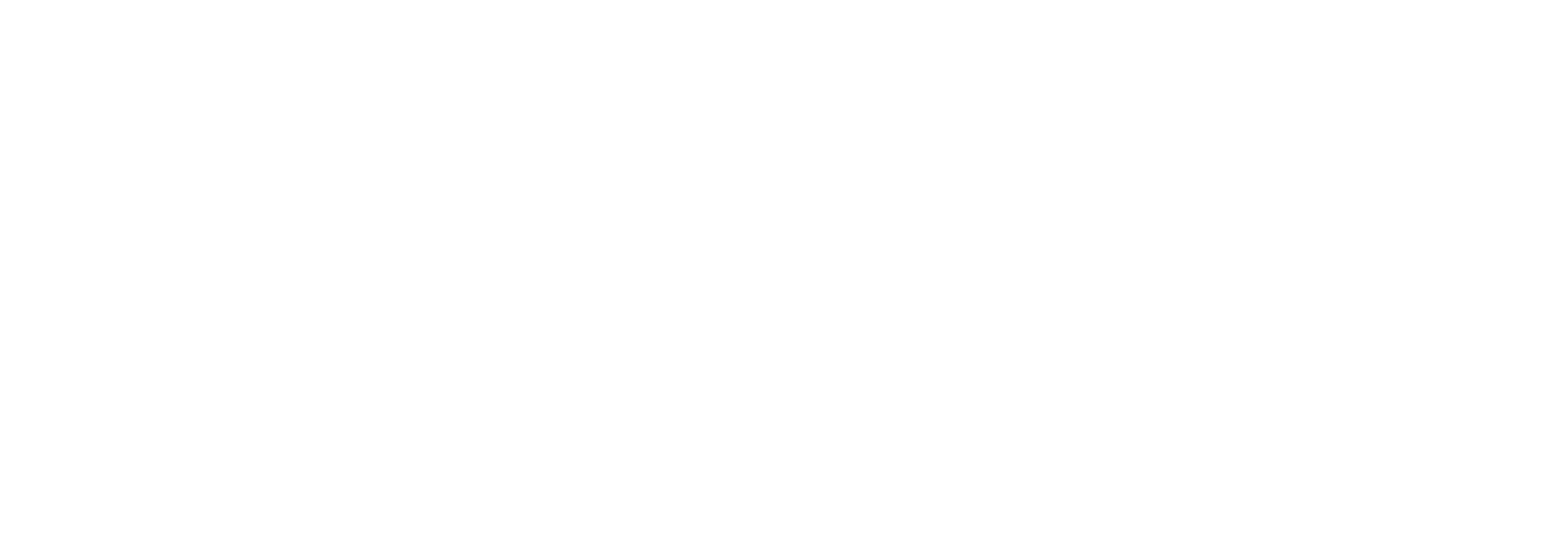 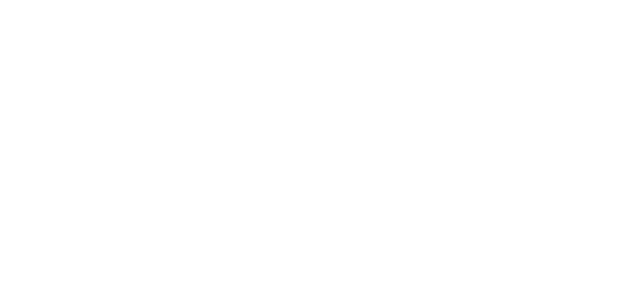 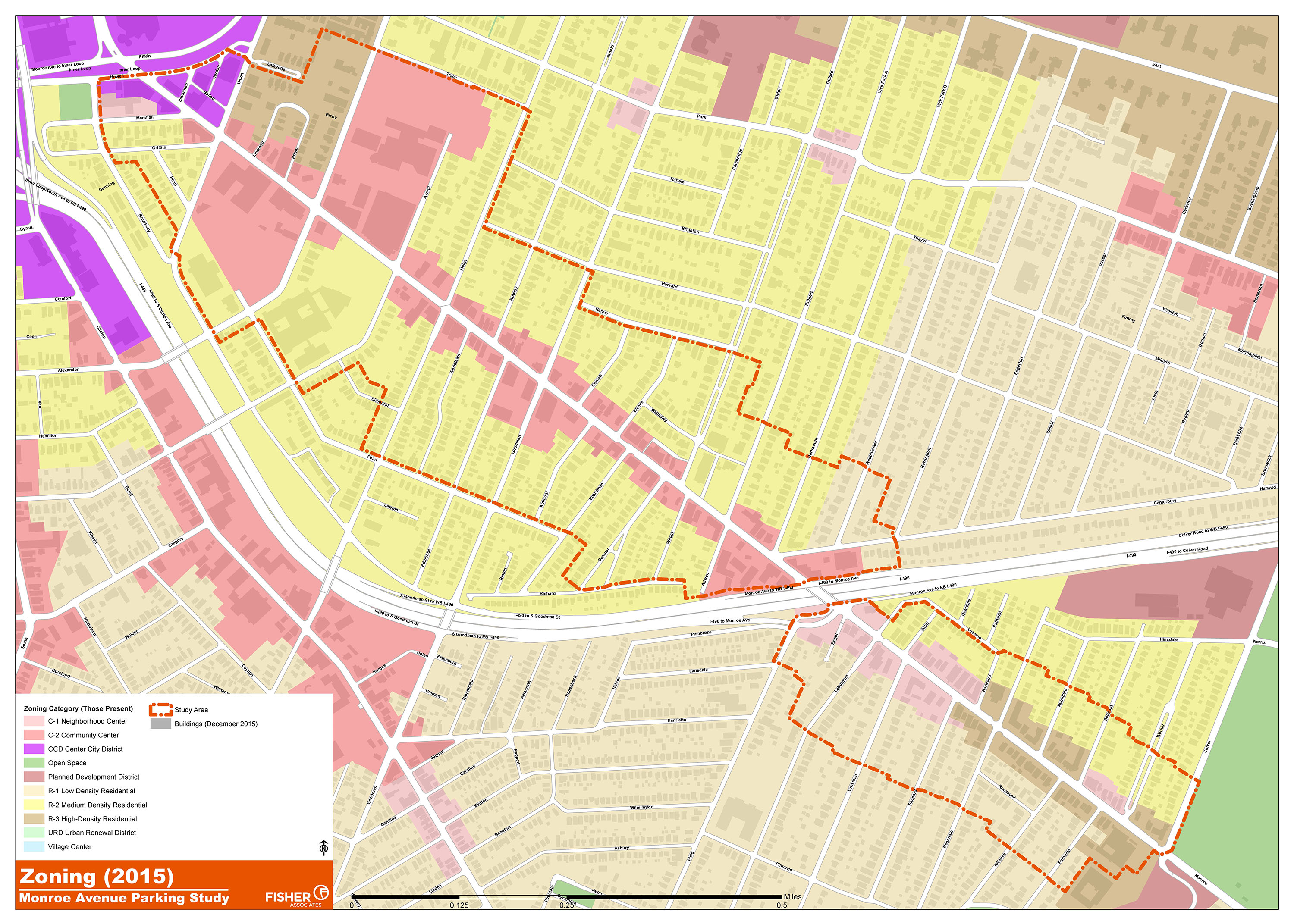 Land Use
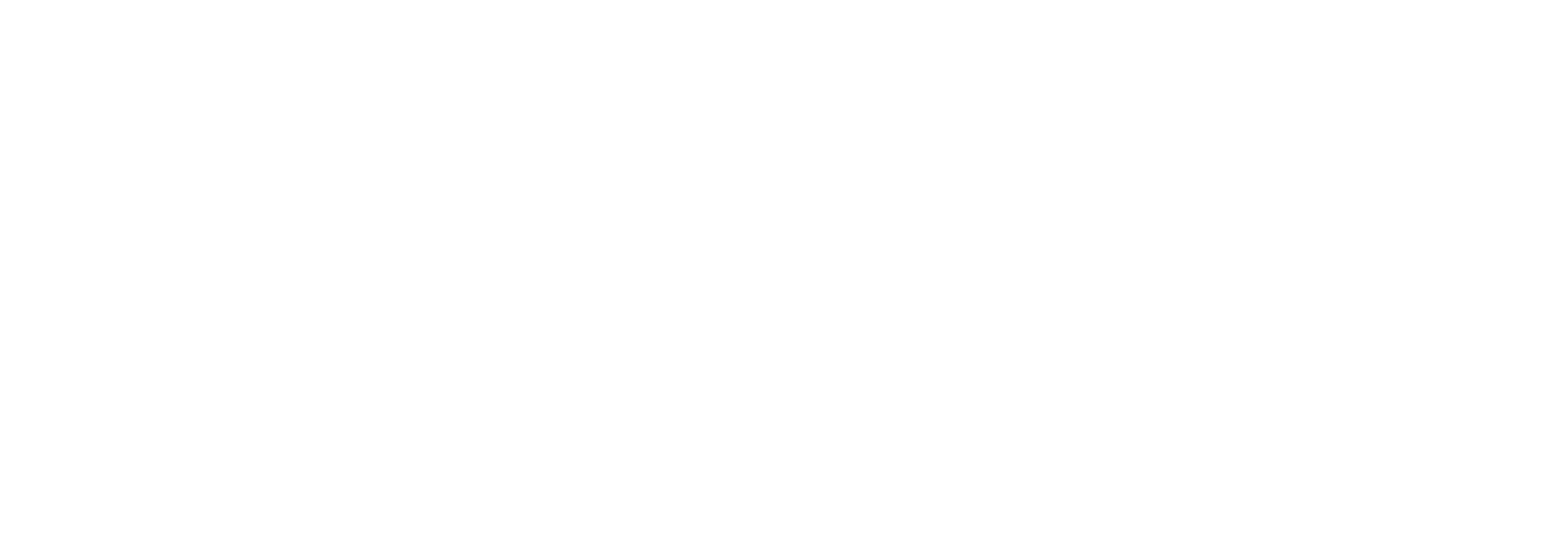 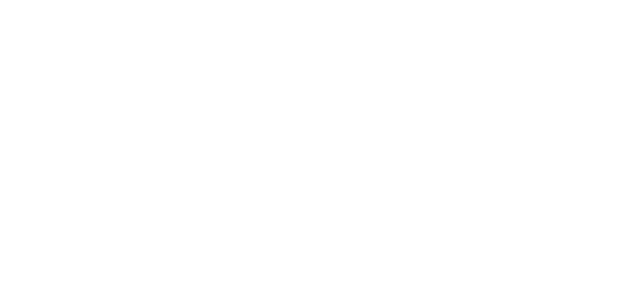 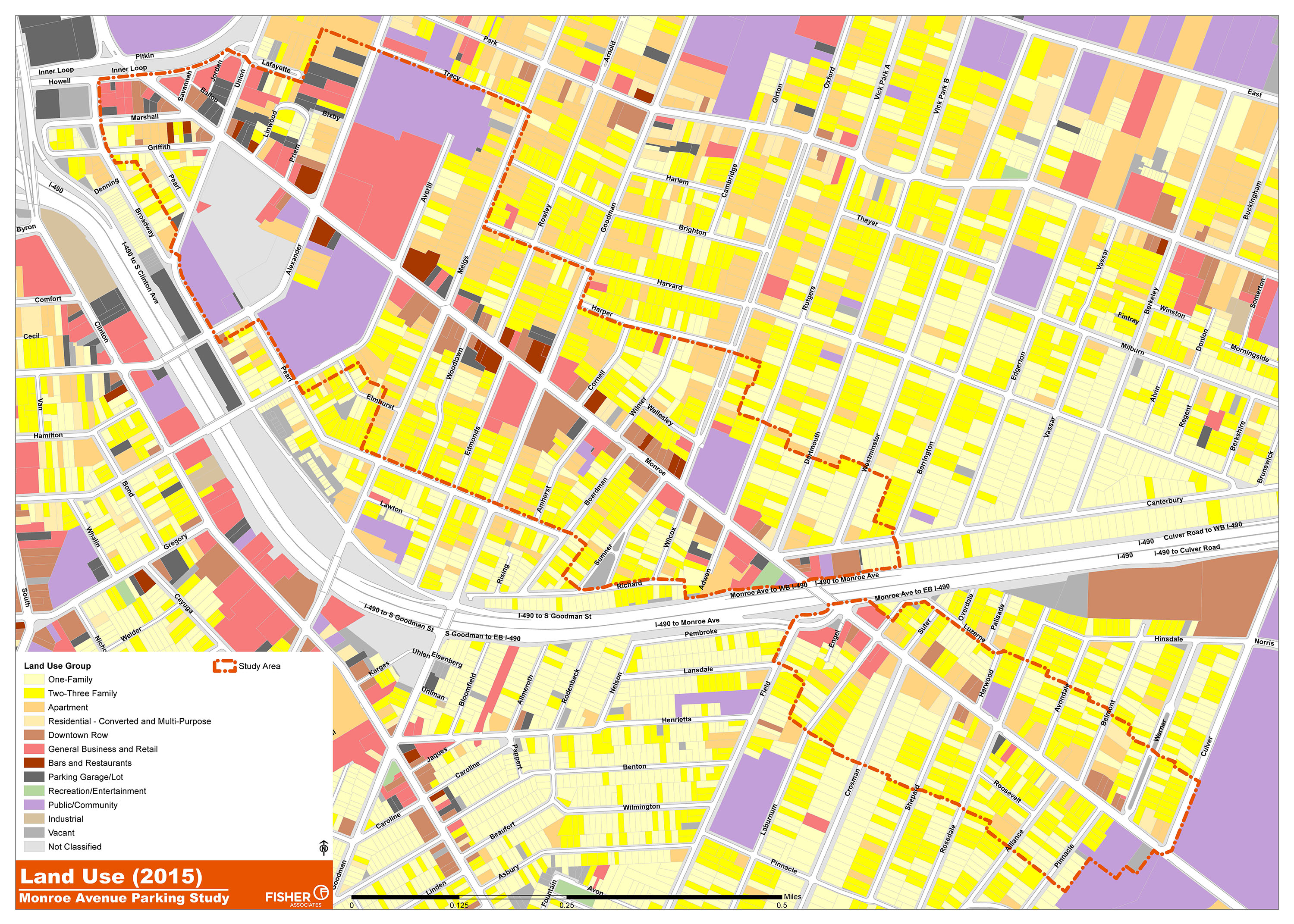 Transit Routes & Stops
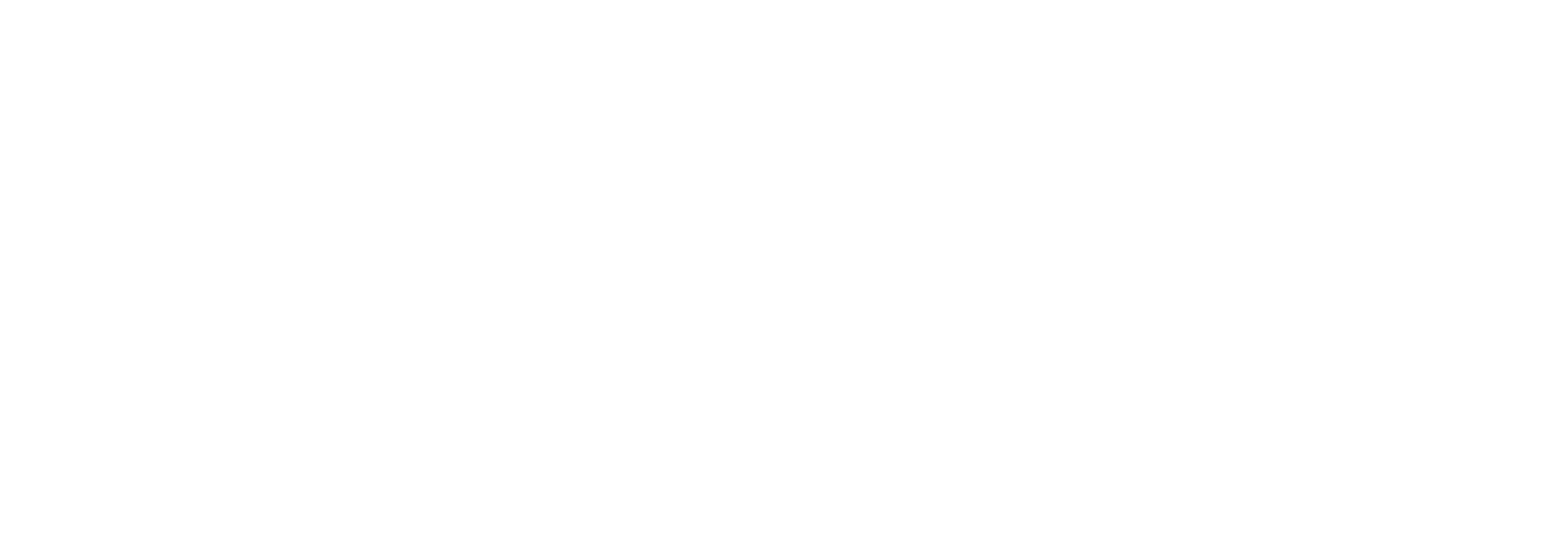 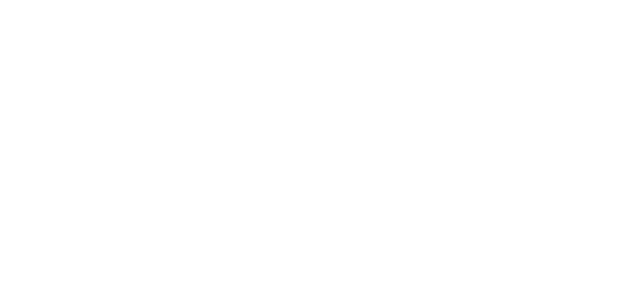 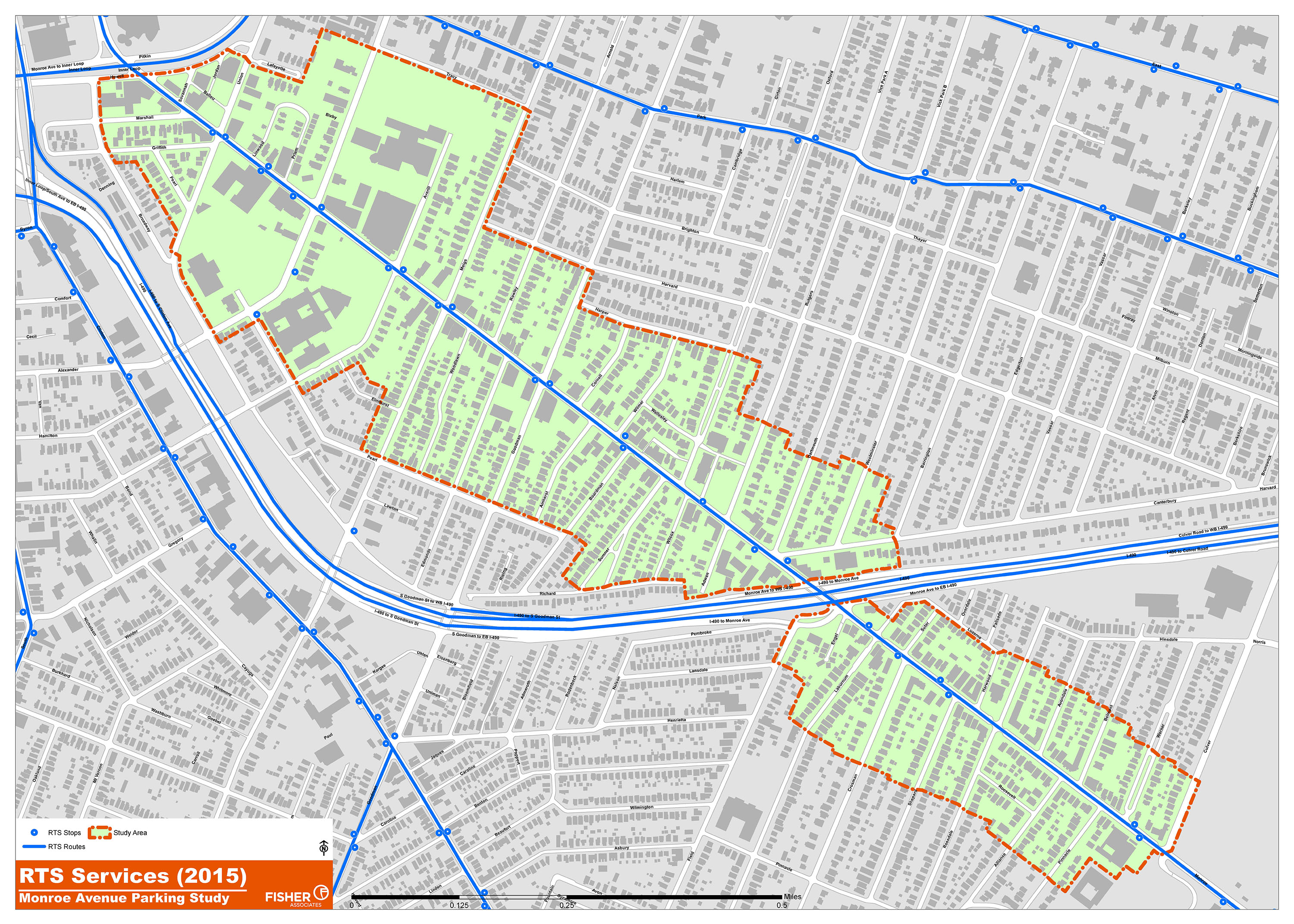 Bike Facilities
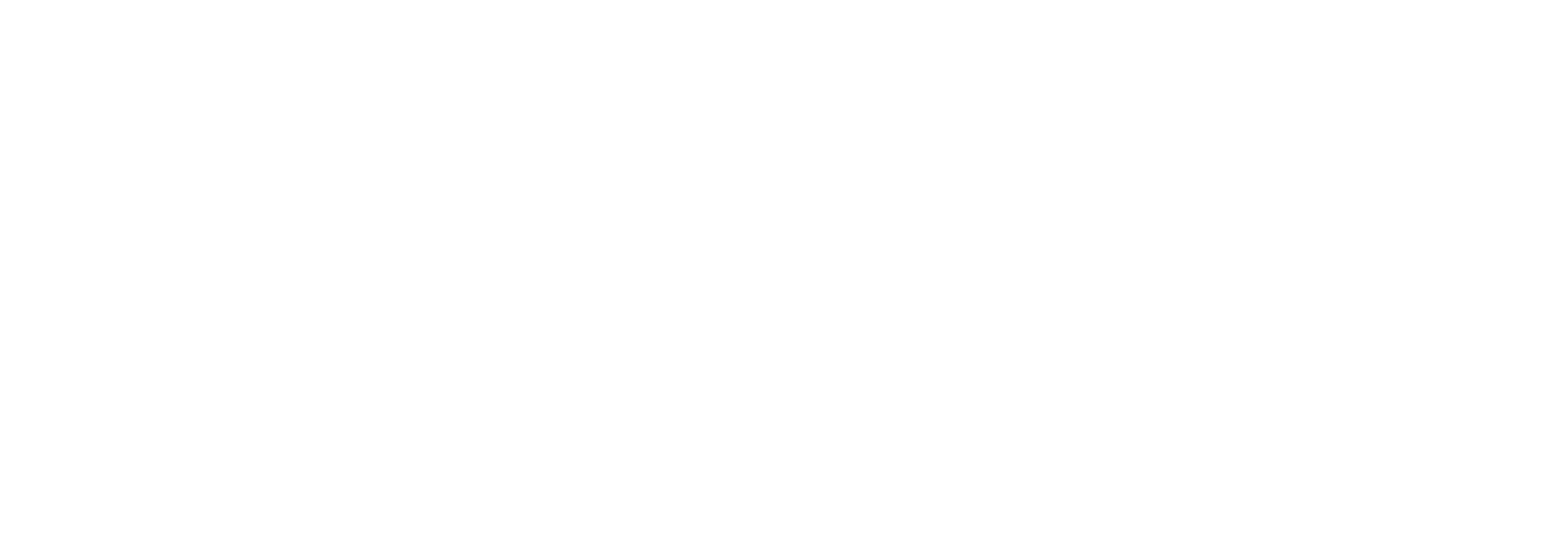 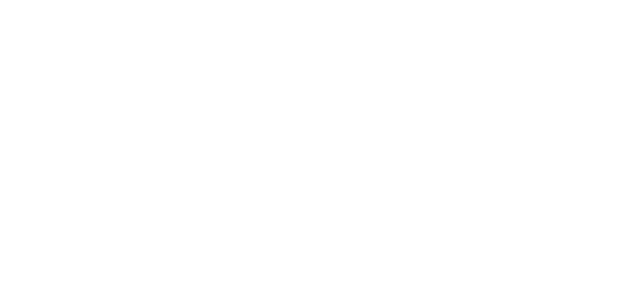 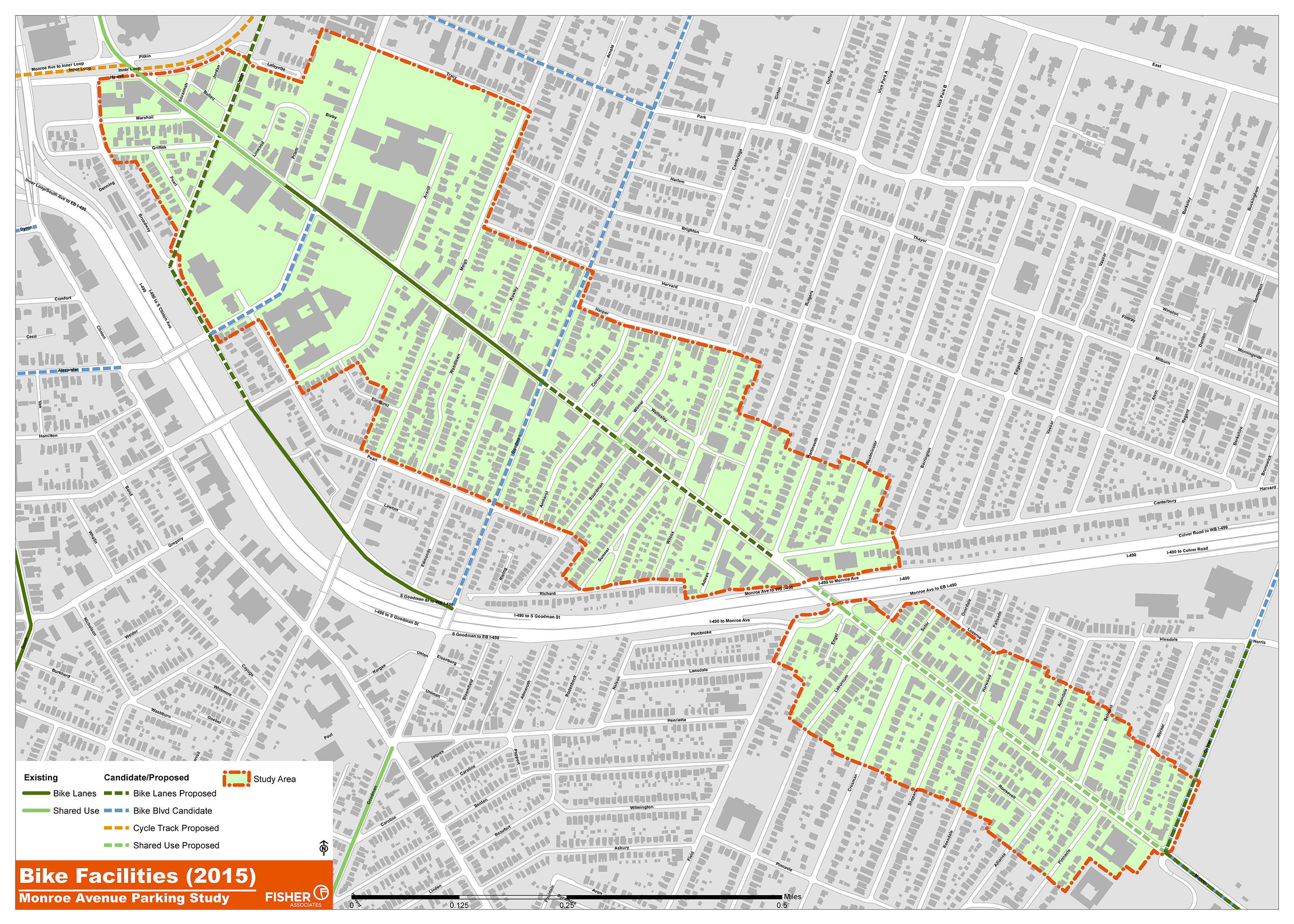 Parking Areas
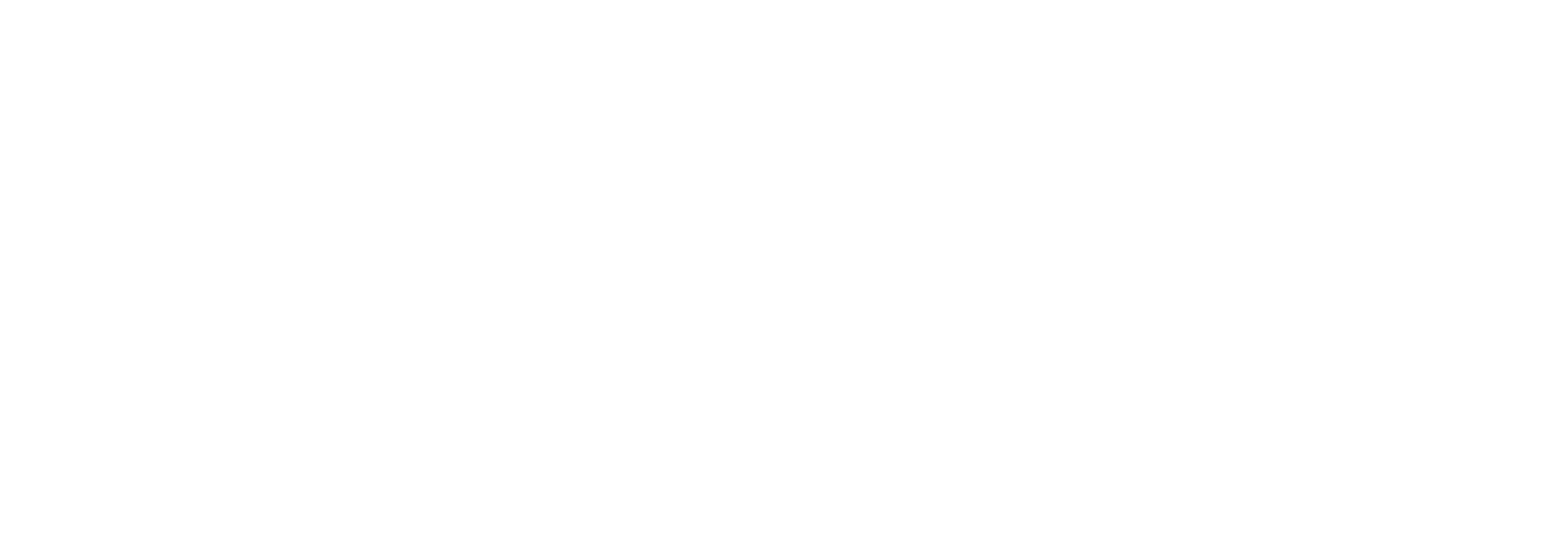 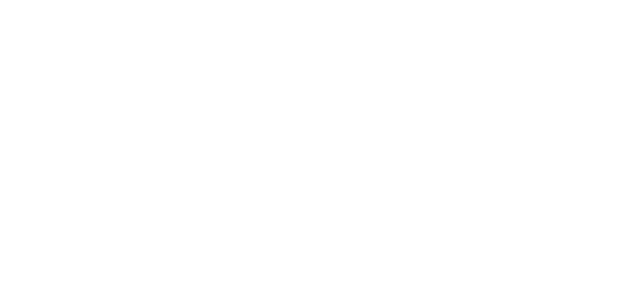 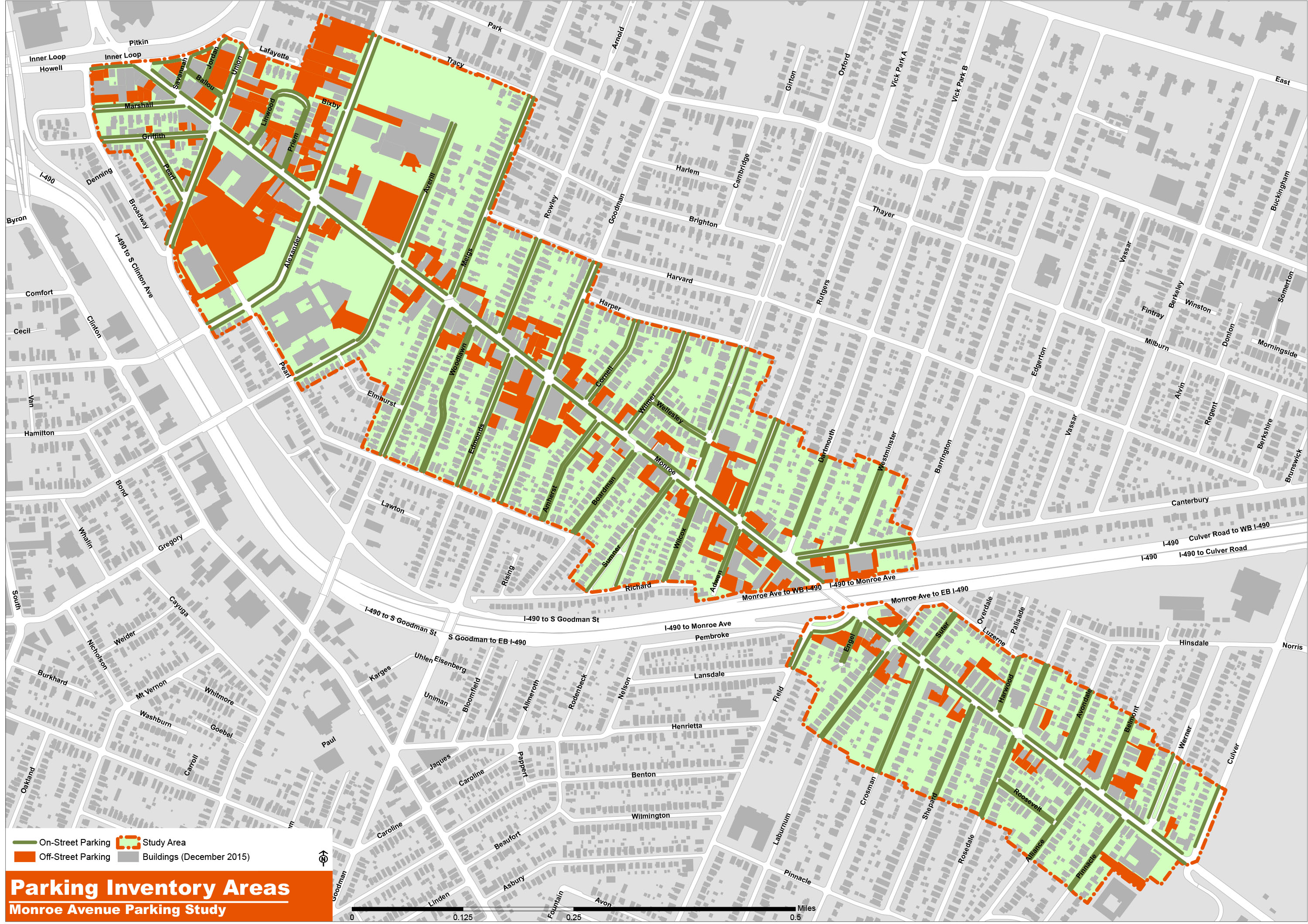 Monroe Avenue Parking / Mobility Study
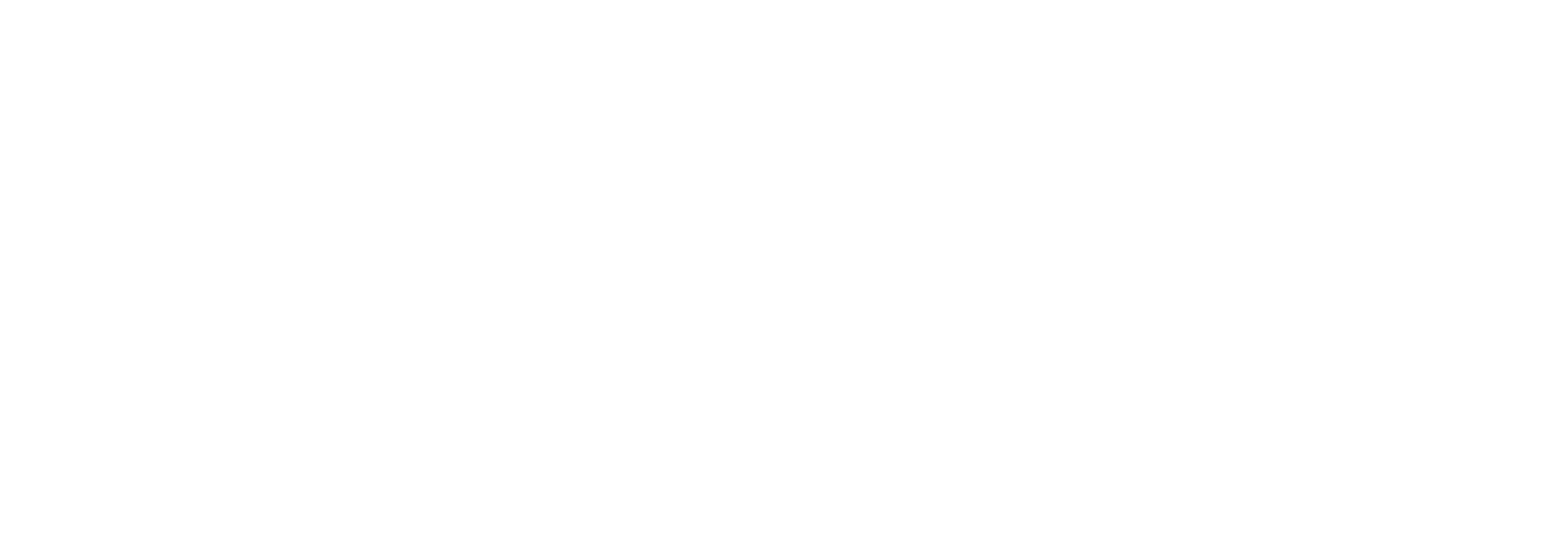 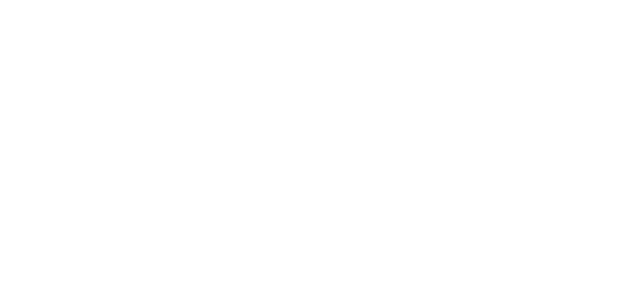 MethodologyUtilization Collection Period
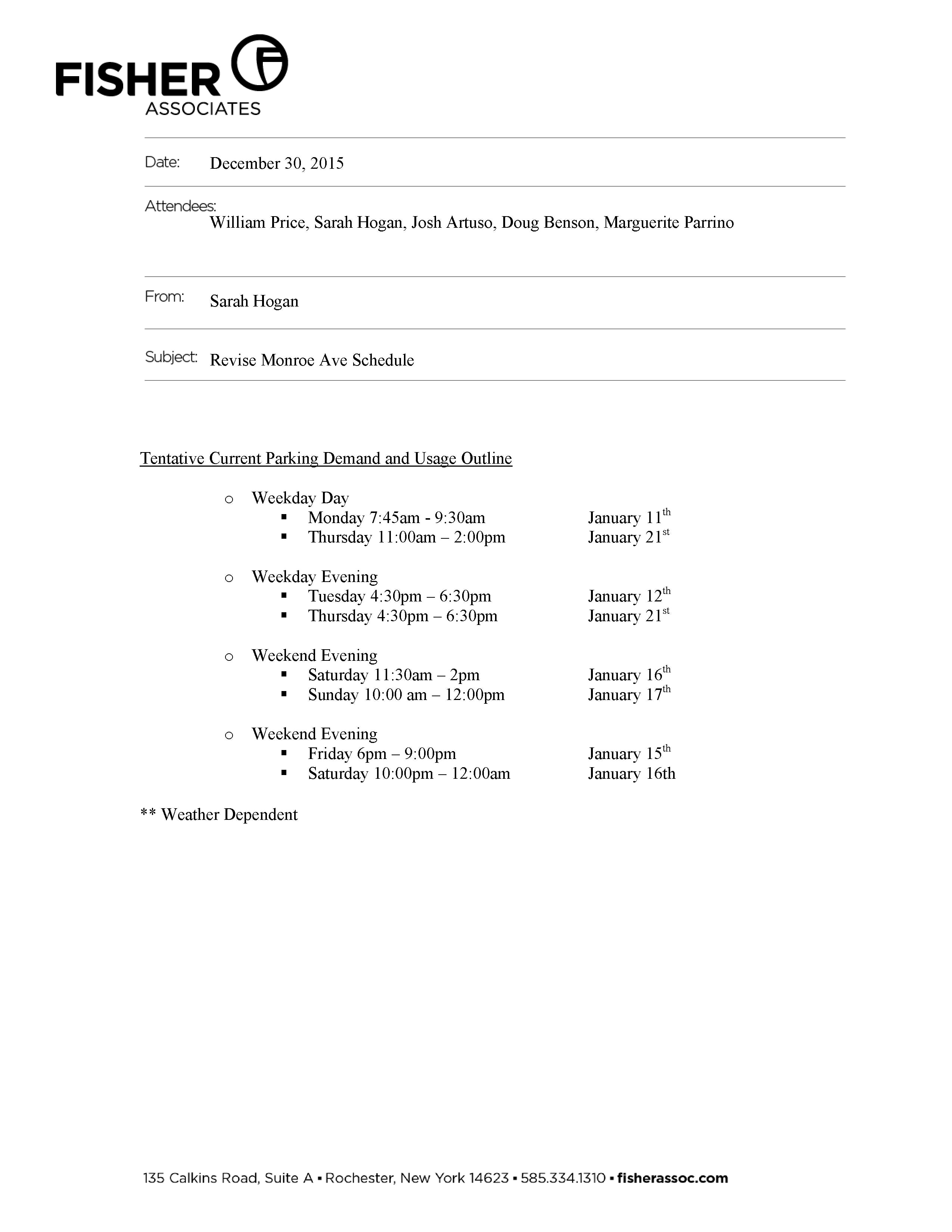 Monroe Avenue Parking / Mobility Study
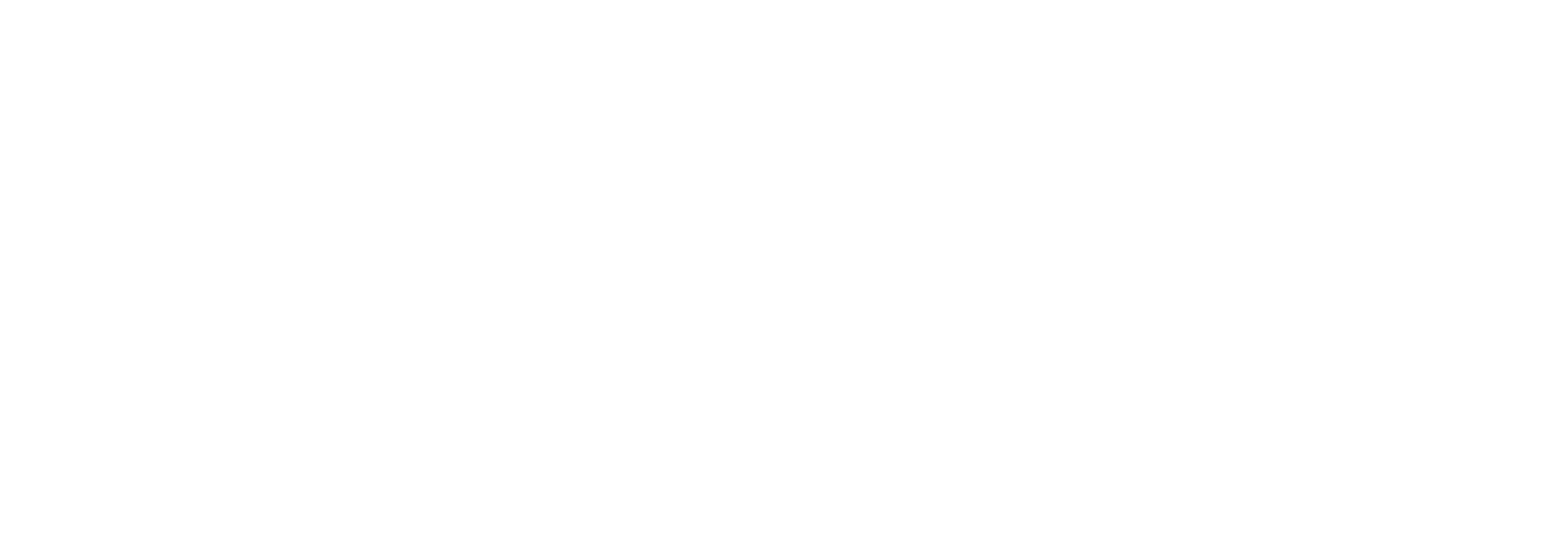 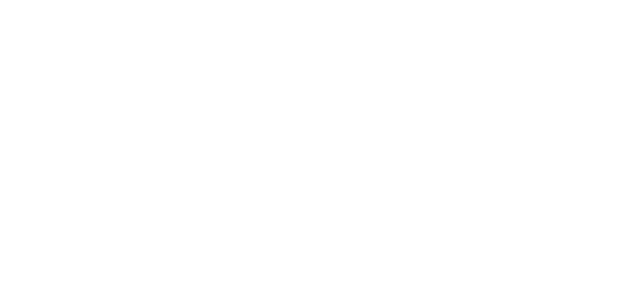 Parking Survey – Review/Feedback
Survey Feedback Deadline
1 week, Tuesday – February 16th, 2016
Survey Time Frame Distribution Window
4-6 weeks 
Method
Survey Monkey
Advertise & provide link on City website
Send link directly to stakeholder
Obtain contact information/emails from Neighborhood Associations
QR Code / Flyer in business window
QR Code  / Flyer at cash register
Link/Flyer with parking ticket
Monroe Avenue Parking / Mobility Study
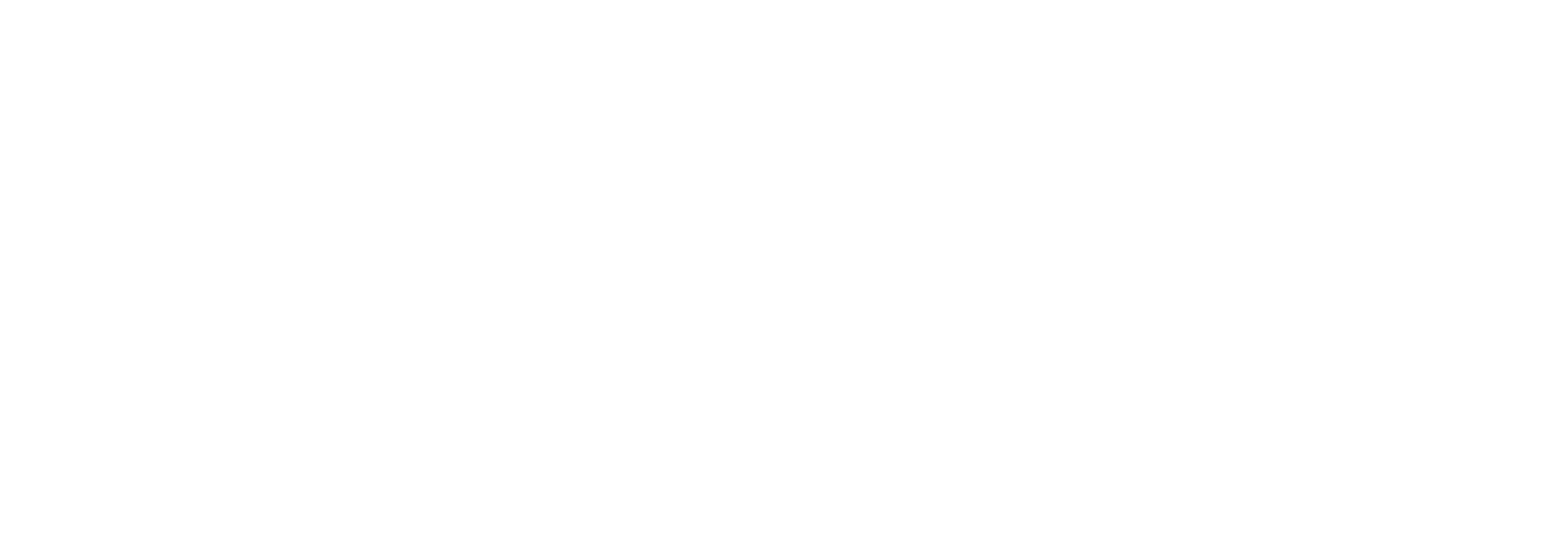 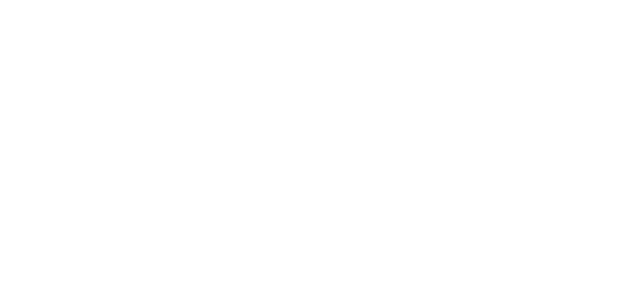 Public Participation Plan
Public Participation Plan (PPP) is a document that details the specific methodology for community and stakeholder outreach, establishes roles and responsibilities of the Project Team, and identifies key outreach meetings at critical points throughout the process.  

Elements of the PPP will include:
Confirmation of Stakeholders
Stakeholder Survey
General Public Survey
Webpage Design/Content
Social Media Strategy
Outline of Public Meetings

DRAFT for review  to PAC week of February 22nd, 2016
Monroe Avenue Parking / Mobility Study
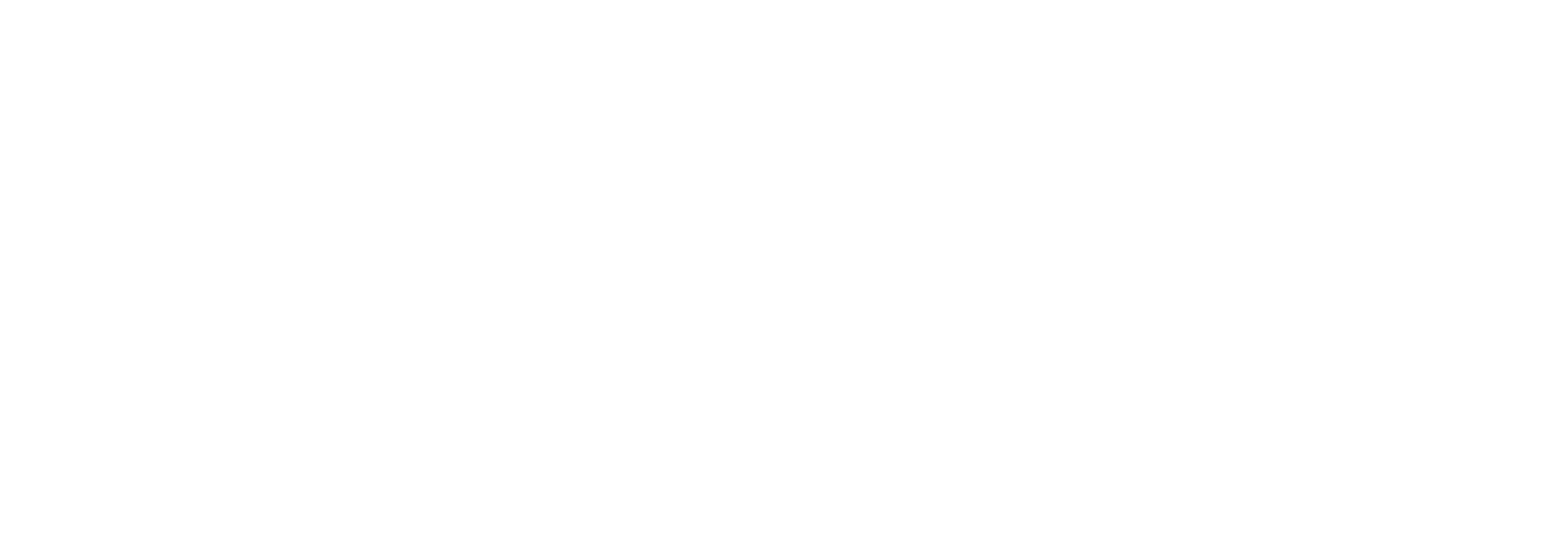 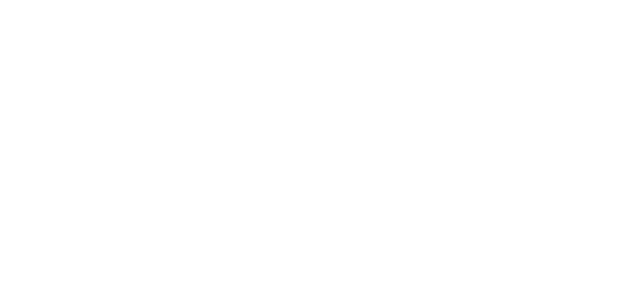 Stakeholder List
Develop / Confirmation of Stakeholders
Rochester Police Department
Primary Land Owners
Rochester Regional Transit Service (RTS)
City of Rochester - Department of Environmental Services
Monroe Avenue Parking / Mobility Study
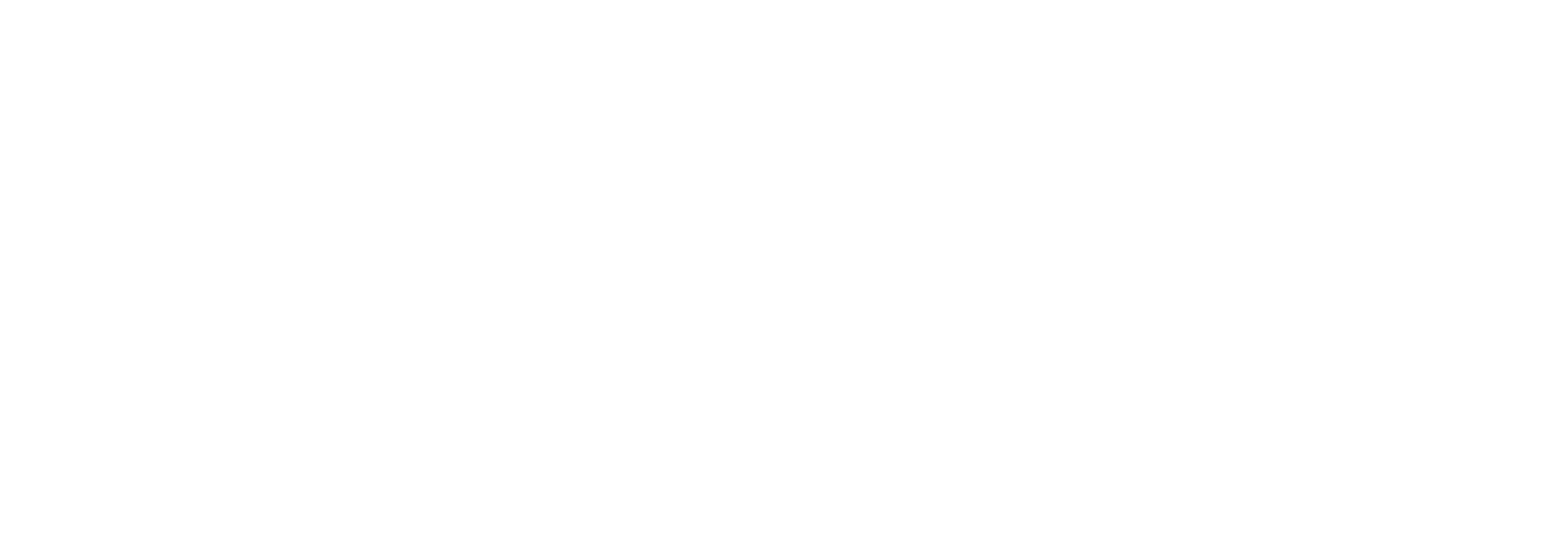 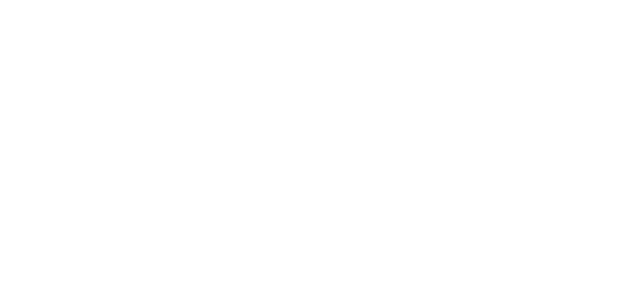 PAC Member Discussion
Corridor Study Goals

Sub-areas to Monroe Avenue Corridor

Next steps
Monroe Avenue Parking / Mobility Study
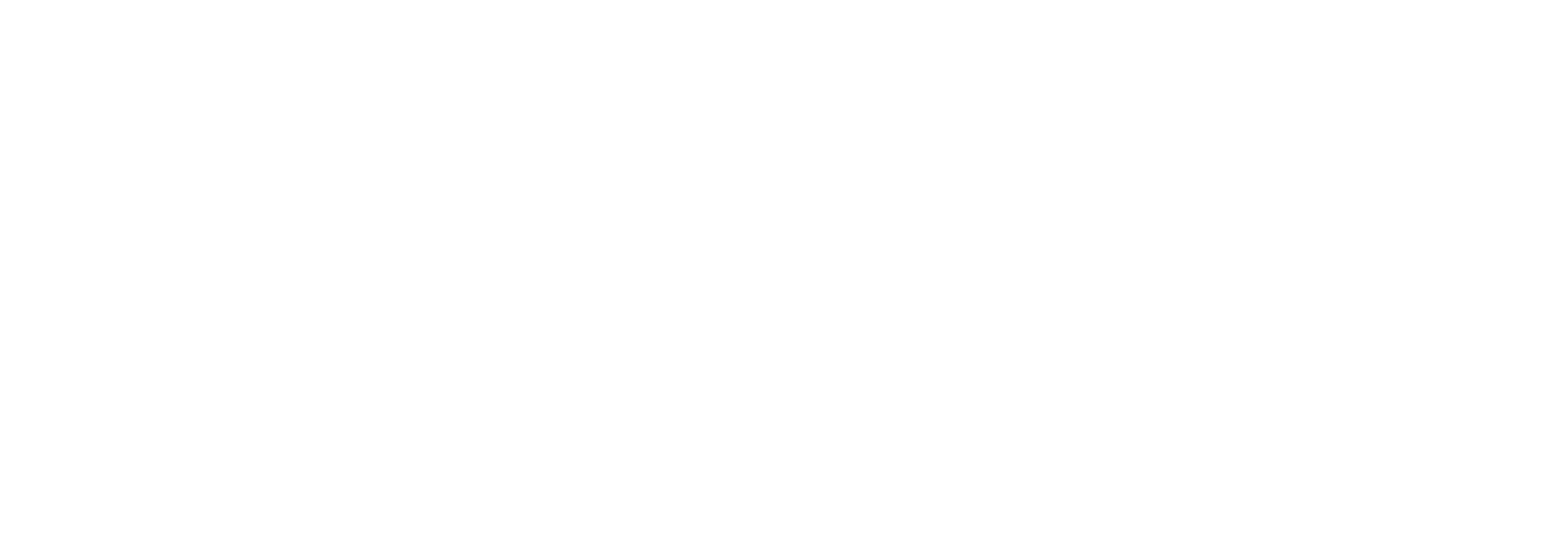 Next Steps…
Finalize Inventory Phase
Stakeholder Interviews
Draft Public Participation Plan to PAC
Initiate Public Survey
PAC Meeting #2 – Meeting Date TBD
Public Meeting #1 – Meeting Date TBD
Begin Analysis Phase